IllustratedFCI – Standard No. 45 Bernese Mountain Dog(“Dürrbächler”)
Approved by the Swiss  Club of Bernese Mountain Dog
© 2020  Swiss Club of Bernese Mountain Dog
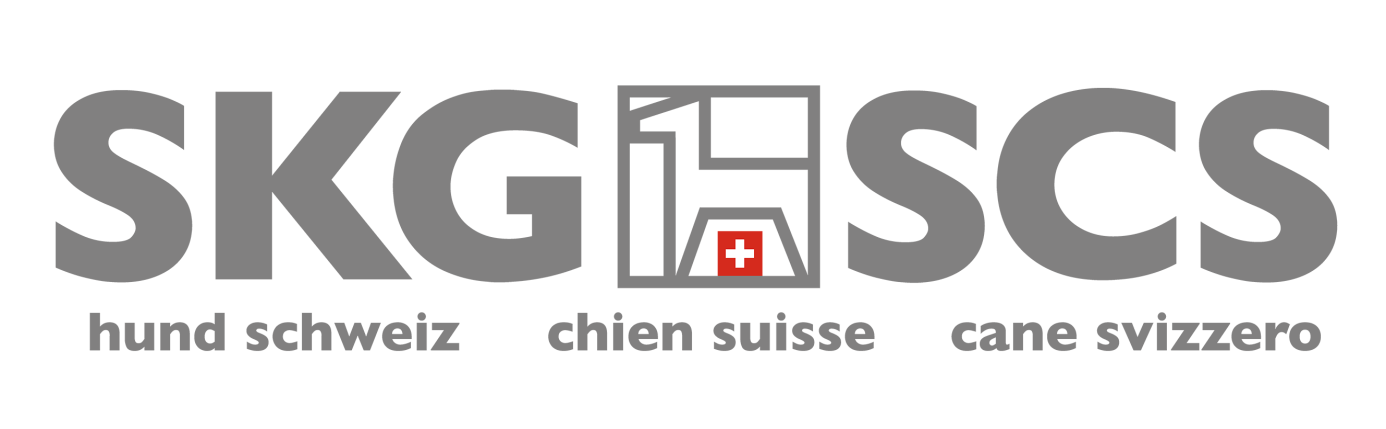 ORIGIN: Switzerland  UTILIZATIONOriginally used as a guard-, draught-and cattle dog on farms in the Canton Bern, today also family dog and versatile working dog.
FCI CLASSIFICATION   Group 2:    Pinscher and Schnauzer,  type-Molossoid,  breeds-Swiss Mountain                 and Cattle-DogsSection 3:  Swiss Cattle Dogs without working trial
BRIEF HISTORICAL SUMMARY
The Bernese Mountain Dog is a farm dog of ancestral origin which was used as a guard and draught dog and for driving cattle in the prealpine regions and in the midland areas around Bern. Originally he was named “Dürrbächler” according to the name of the hamlet and of the inn of Dürrbach, near Riggisberg in the Canton Bern where these long-haired tricoloured farm dogs were especially numerous. In 1902, 1904 and 1907 specimen of this breed had already been exhibited at dog shows, and in 1907 some breeders of the region of Burgdorf decided to promote the pure breeding of these dogs by founding the “Schweizerischer Dürrbach-Klub”, and fixing the characteristic traits of the breed. In 1910, at a show in Burgdorf where many farmers of that region brought their Dürrbächler dogs to, already 107 specimen were shown.
From that day onward this dog, renamed “Bernese Mountain Dog” following the example of the other breeds of Swiss Mountain Dogs became rapidly appreciated all over Switzerland and in the neighbouring parts of Germany. Today the Bernese Mountain Dog is well known and appreciated all over the world as a family dog thanks to its striking tricoloured coat and its great adaptability
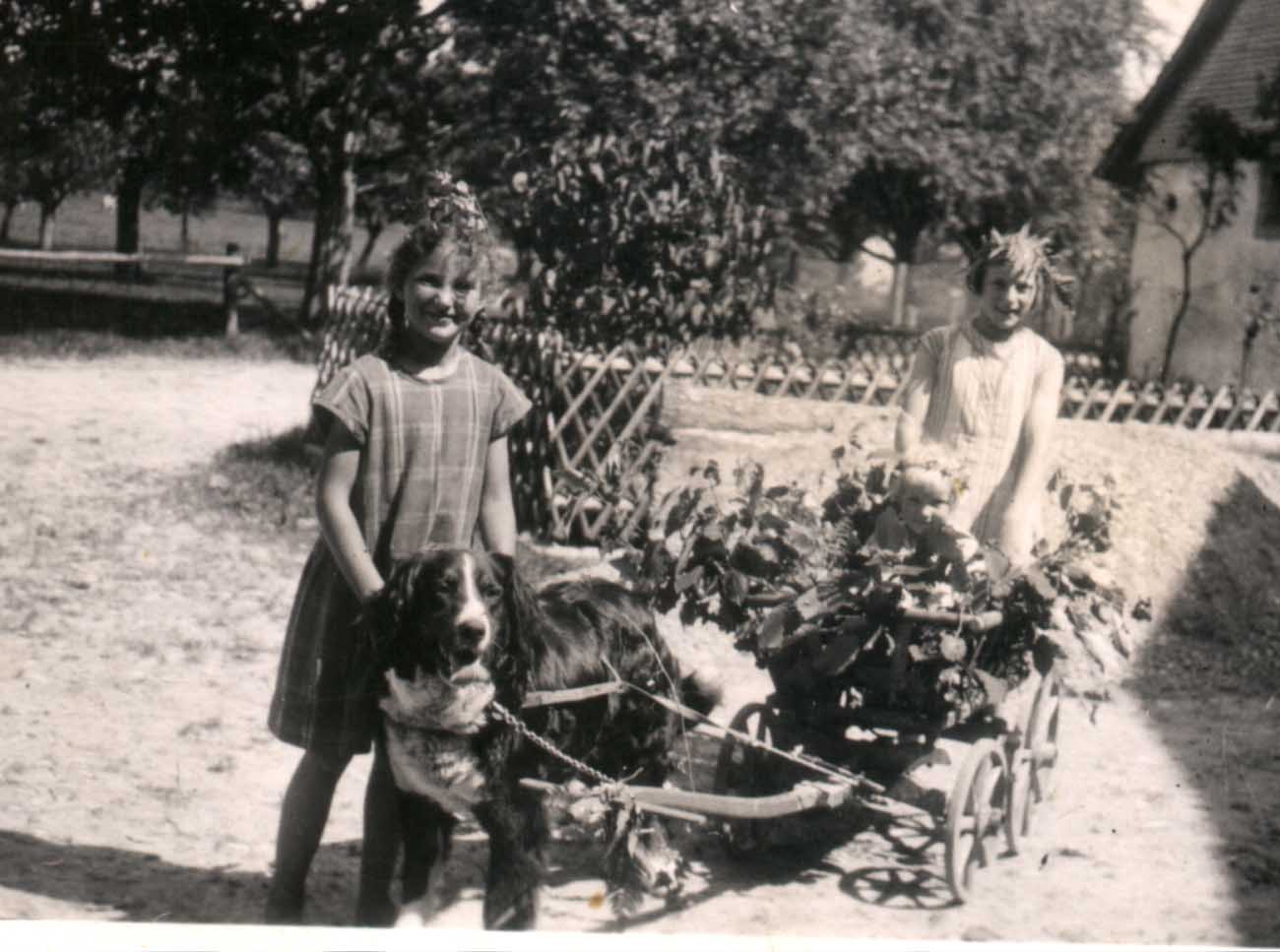 The optimal family dog
GENERAL APPEARANCELonghaired, tricoloured, strong and agile working dog, of above medium size, with sturdily built limbs; harmonious and well balanced.
IMPORTANT PROPORTIONS- Height at withers : length of body (measured from the point of the   shoulder to the point of the buttock) = 9 : 10, rather compact than elongated- Ideal relation of height at withers : depth of chest = 2 : 1.
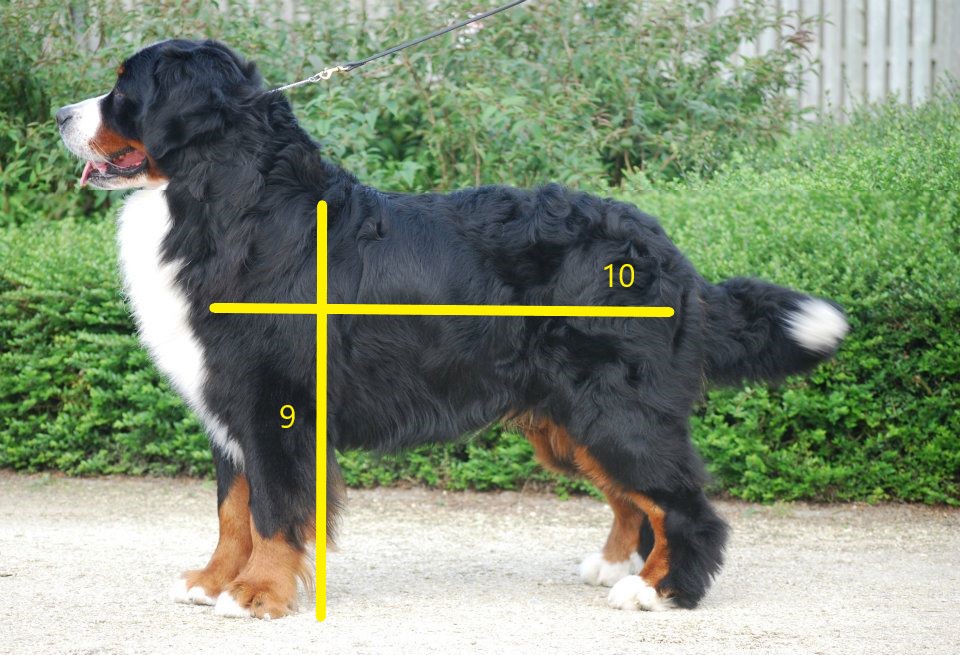 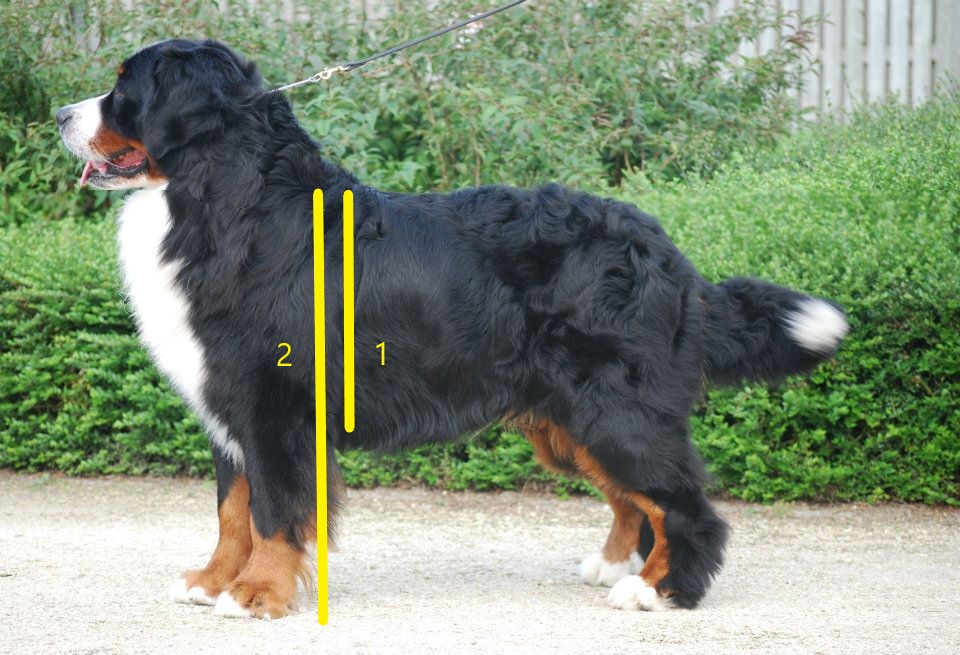 SIZE
Height at withers : for dogs         64 – 70 cm      ideal size 66 – 68 cm
                                 for bitches     58 – 66 cm      ideal size 60 – 63 cm
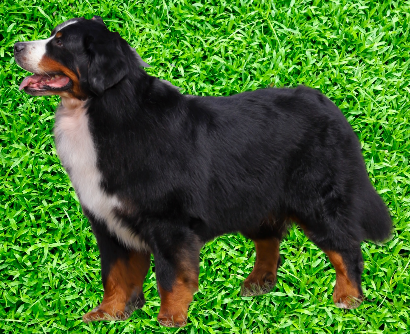 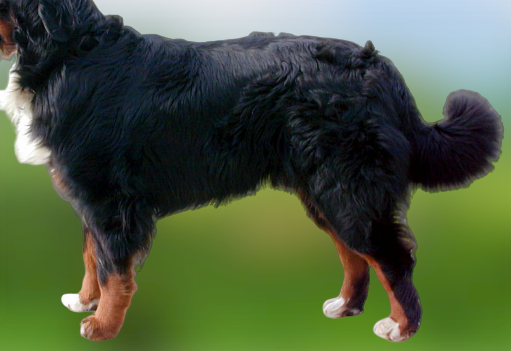  incorrect 
        format square
 incorrect 
     format too long
BEHAVIOUR / TEMPERAMENT Self-confident, attentive, vigilant, fearless in every day situations, good-natured and devoted to his own people, self-assured and placid towards strangers, of medium temperament, docile.
Behavior is one of the most important trademarks of the Bernese Mountain Dog!
The unique, good-natured and philanthropic being farther much attention is paid. From the former farm dog he has become versatile family, companion, therapy, social and sports dog and has created a whole new status in society. Much higher expectations are placed on mental resilience and nerve costumes today.Today's Bernese Mountain Dog must be absolutely adaptable, without losing its independence and security. A strong reserved breed representative should therefore not be graded excellent.
Only with a free behavior the sequence of movements, the tail sets and the posture can be optimally assessed. Dogs showed like puppets and that stand like statues in the ring can not really be judged of behavior and/or character.
 Aggressiveness and anxiety are disqualifying faults!
Bernese Mountain Dogs in use as therapy and social dogs
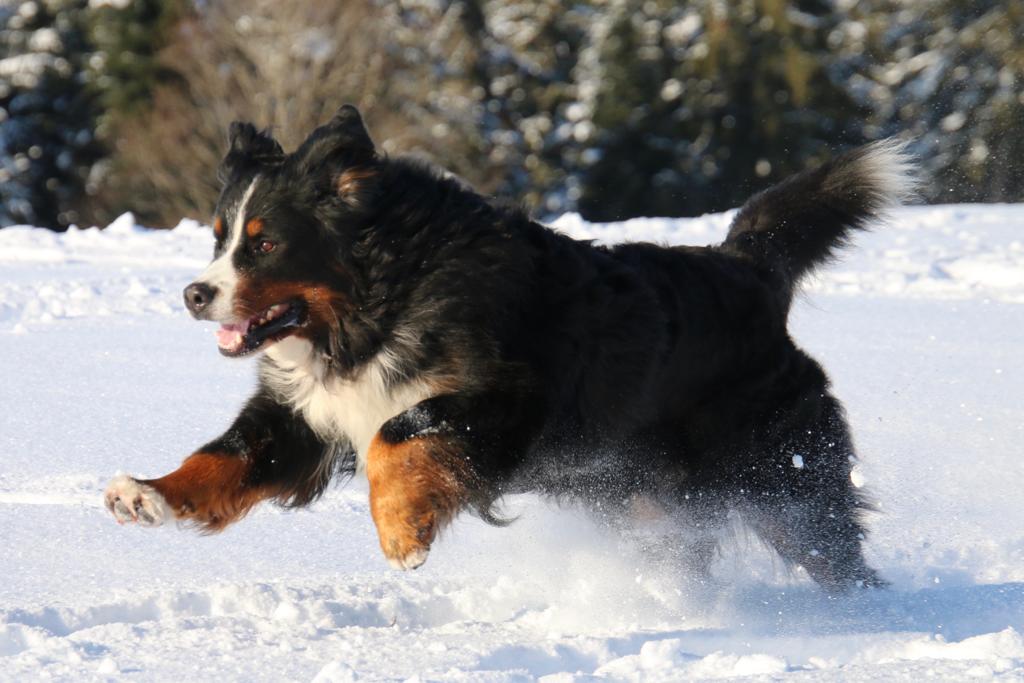 HEADStrong, in size balanced to general appearance, not too massiveCranial Region: Skull : Viewed from the front and in profile little rounded. Frontalfurrow hardly markedStop : Well defined, but without being too pronounced
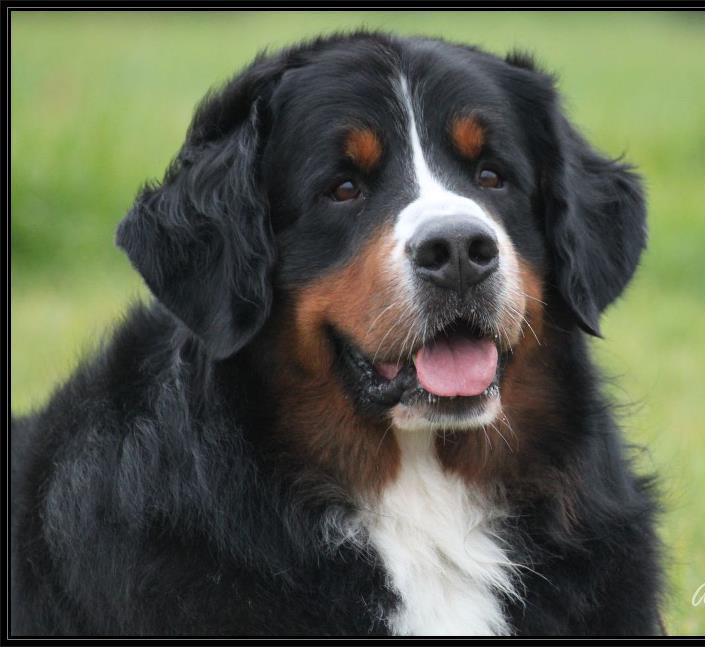  Correct dog head
 Correct bitch head
Ratio head to muzzle 2:1
Correct
     stop and skull
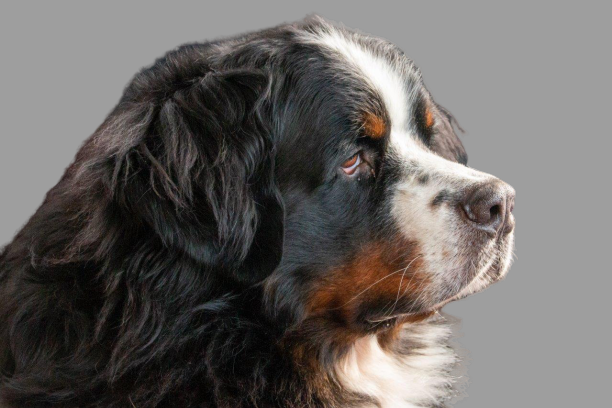 Incorrect
Short muzzle in ratio to the head
Stop is too pronounced
Eyes light brown
Spots of pigmentation
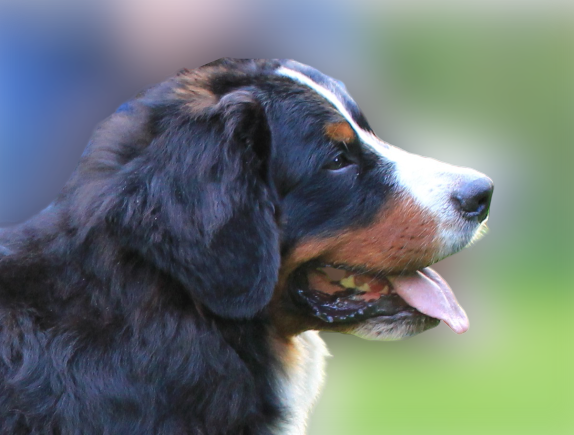 Incorrect 
     Flat skull, not enough stop
FACIAL REGION Nose:     blackMuzzle: strong, of medium length, nasal bridge straight.Lips:       close fitting, black
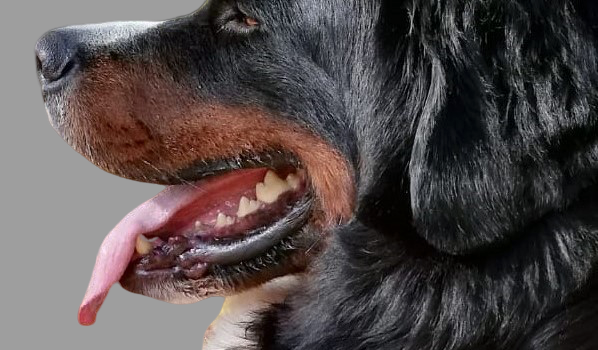 Correct
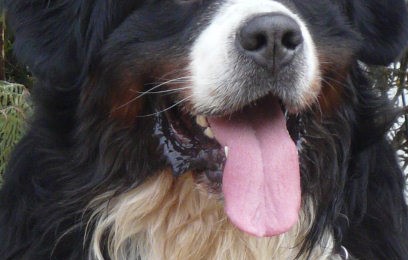  Incorrect      Open lips
Correct
    Black pigmentation
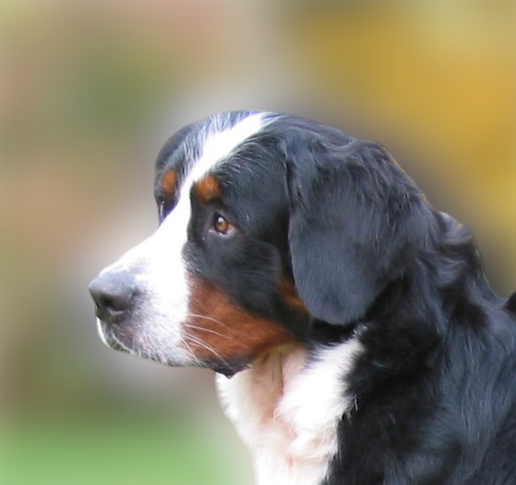 Incorrect
   Overall to much loose skin
   Open lips
   Big ears
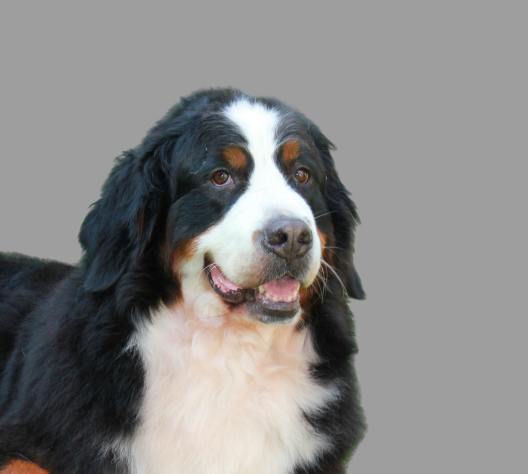  Incorrect
    Lack of pigmentation
    Low earset
Jaws/TeethStrong, complete scissor bite (molars 3 (M3) are not takeninto consideration). Pincer bite accepted
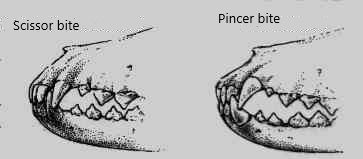 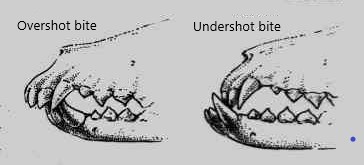 Undershot or overshot mouth + 
              wry mouth are disqualifying faults !
correct                              just tolerated !!
In the country of origin, a maximum of two P1 may be missing for breeding use
     (M3 (molars 3) are not taken into consideration) !
Eyes:Dark brown, almond-shaped, with close fitting eyelids. Neither too deep-set nor prominent. Loose eyelids are faulty.
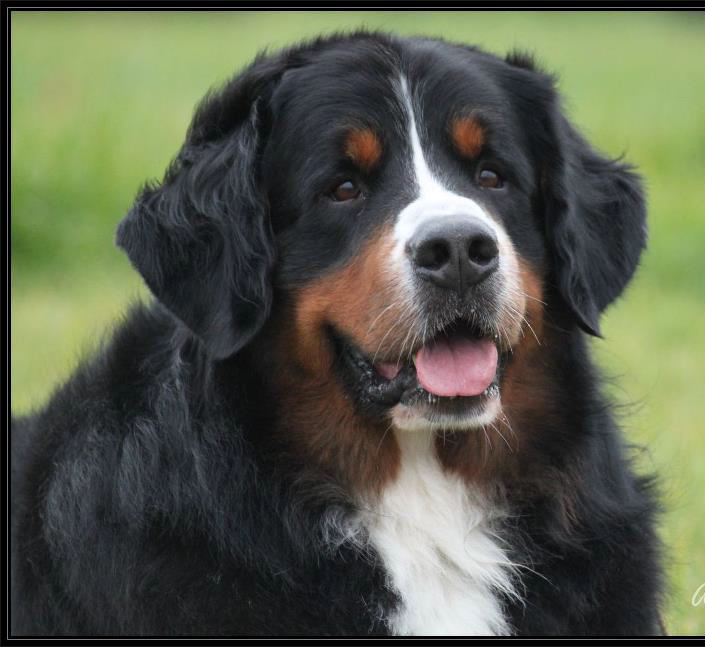  Correct
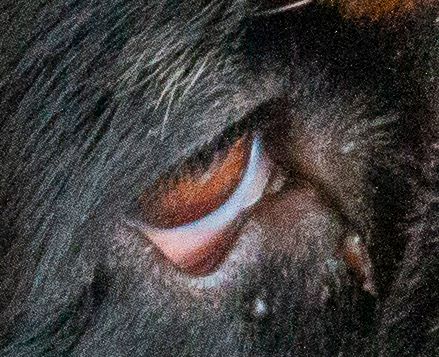  Incorrect
Open loose eyelids
Disqualifying faults are entropion and ectropion and also 
     one or two blue eyes (wall eye) !
Incorrect                 light round eyes
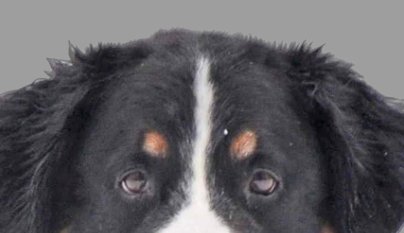  Incorrect
       round eyes
Ears : 
Medium-sized, set high, triangular in shape, slightly rounded at the tips, in repose hanging flat and close to the head. When alert, the rear part of the set-on is raised while the front edge of the ear remains close to the head.
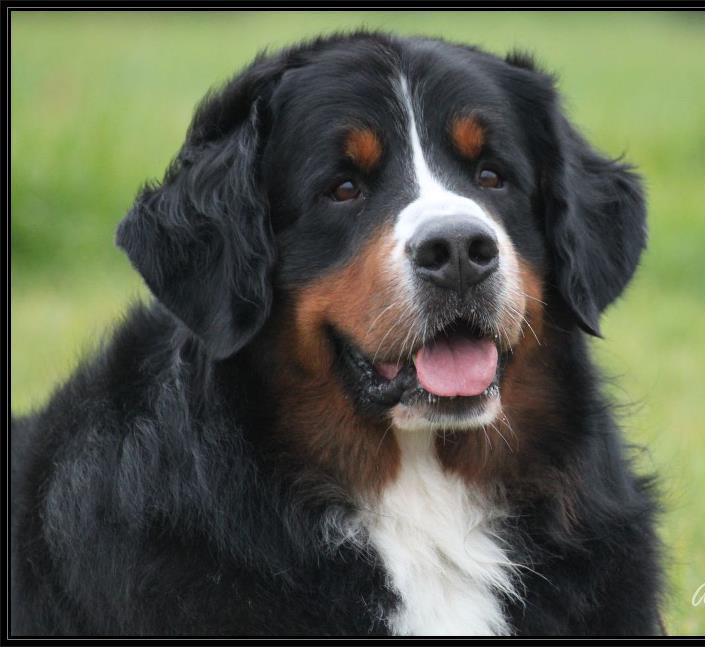 Both correct earset
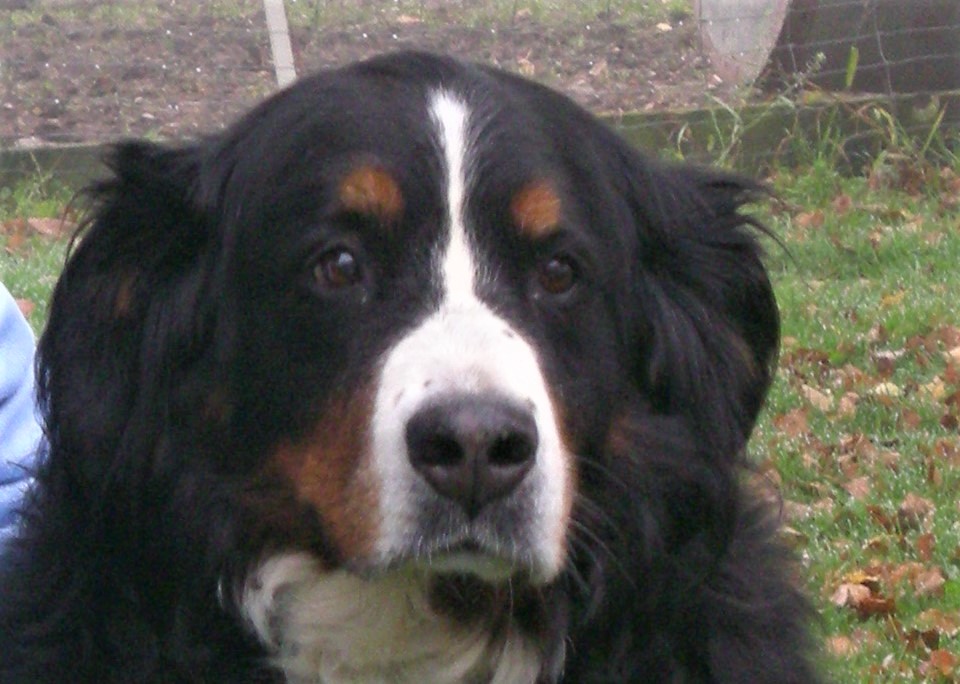  Incorrect:      low and open earset      too rounded skull
NECK Strong, muscular, of medium length
BODY
Topline: From the neck running slightly downwards to the withers in a harmonious
               line, then running on straight and level.
Back:     Firm, straight and level.
Loins:    Broad and strong, seen from above slightly less broad than the chest.
Croup:  Smoothly rounded
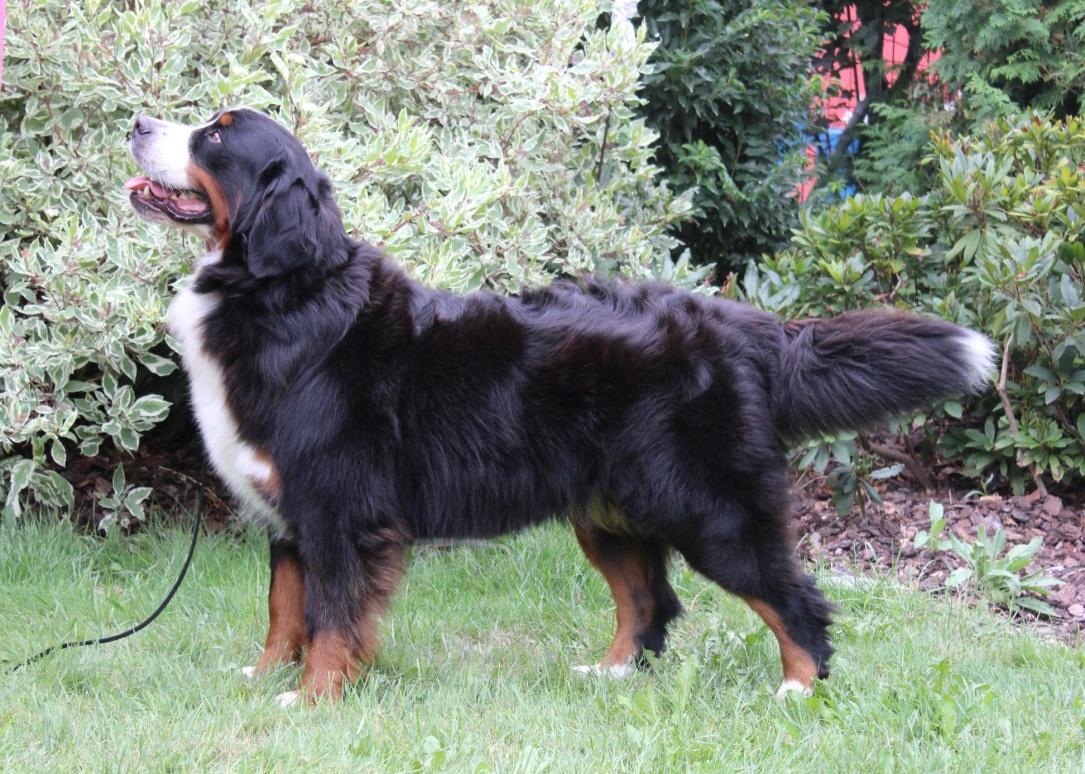 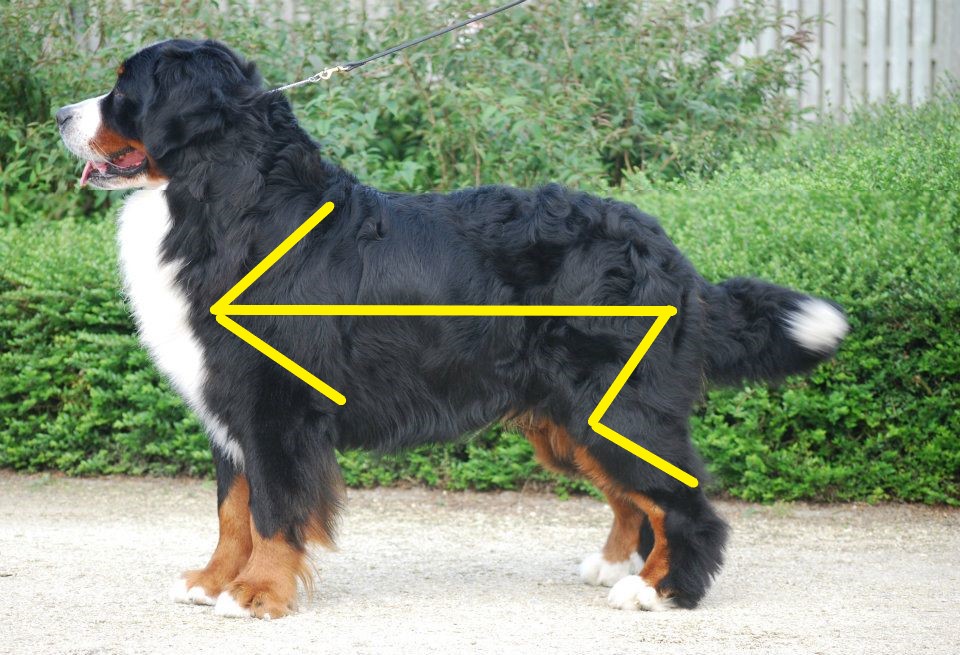 Correct    Back line is parallel to line   from the shoulder point to    the buttock
 A weak back line is not to be rewarded in the judgement, 
 especially with a large and heavy dog breed
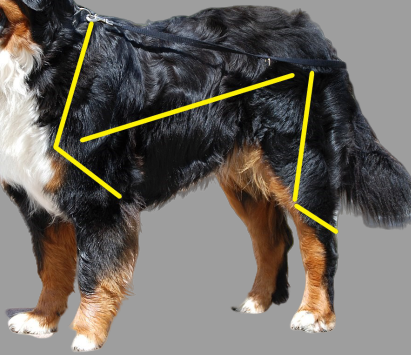  Incorrect: The back line is not parallel to the line from the shoulder point to thebuttockShort upper arm and lower thigh
Chest:Broad and deep, reaching to the elbows; forechest distinctlydeveloped; ribcage of wide-oval section extending as well back as possible.
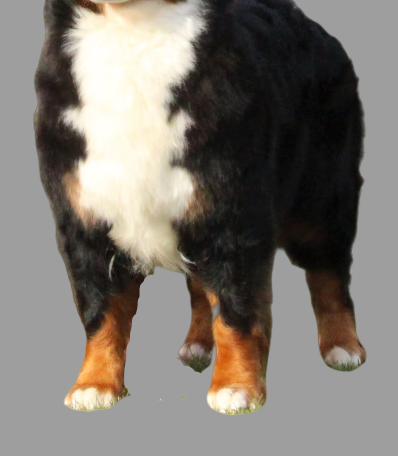 Correct
Correct
 For a long time, poor breast shape has been a striking problem for the
       Bernese Mountain Dog. Since this entails further faulty features, great care
       should be taken. That requires an exact palpation with both hands!
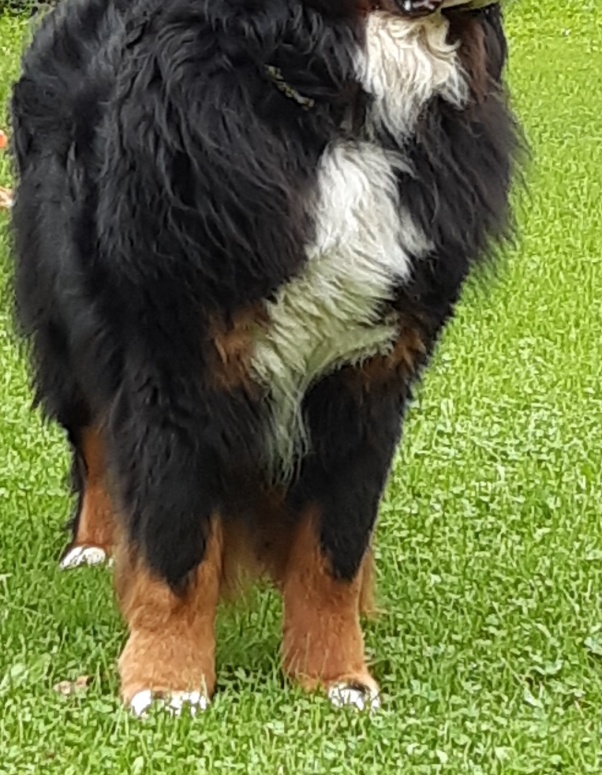 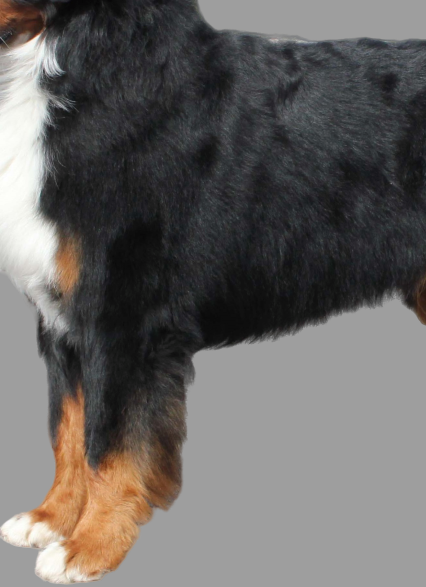  Incorrect 
    narrow chest
Incorrect 
   not enough forechest
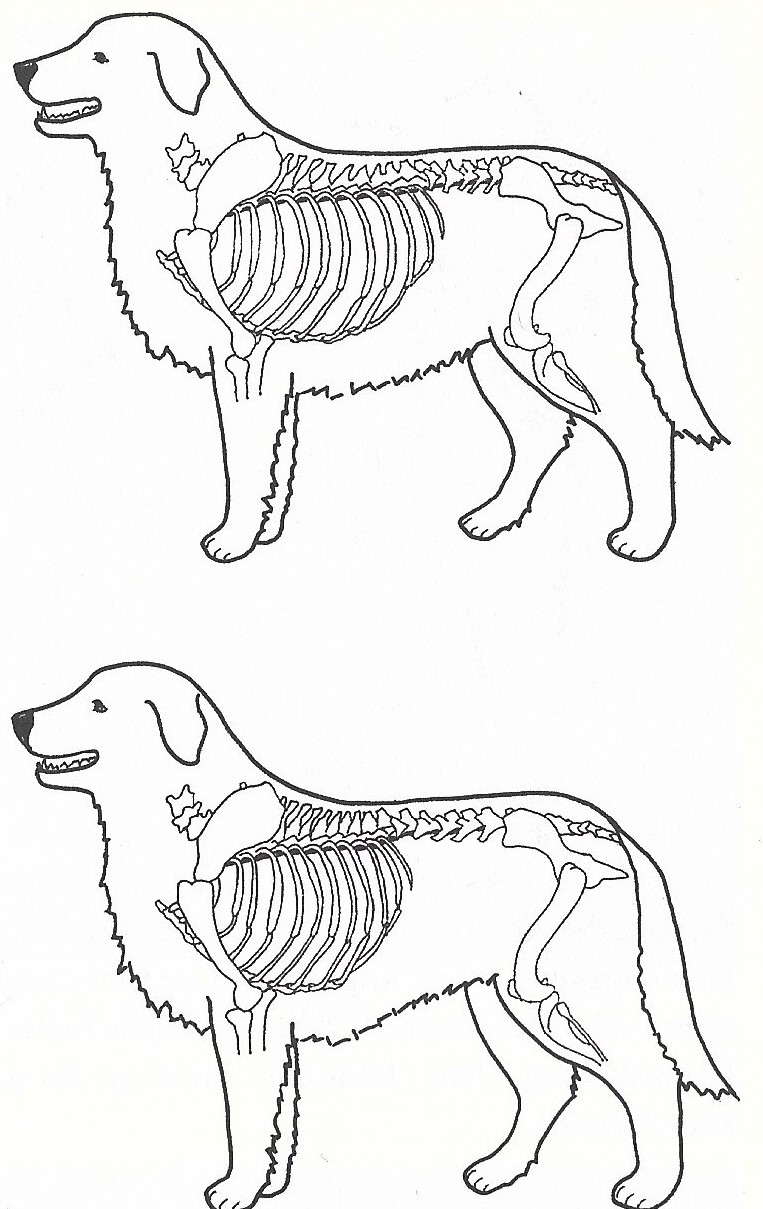 Correct  long ribcage  short in the loin
 Incorrect
    short ribcage
    long in the loin
Underline / belly
Slightly rising from chest to hindquarters
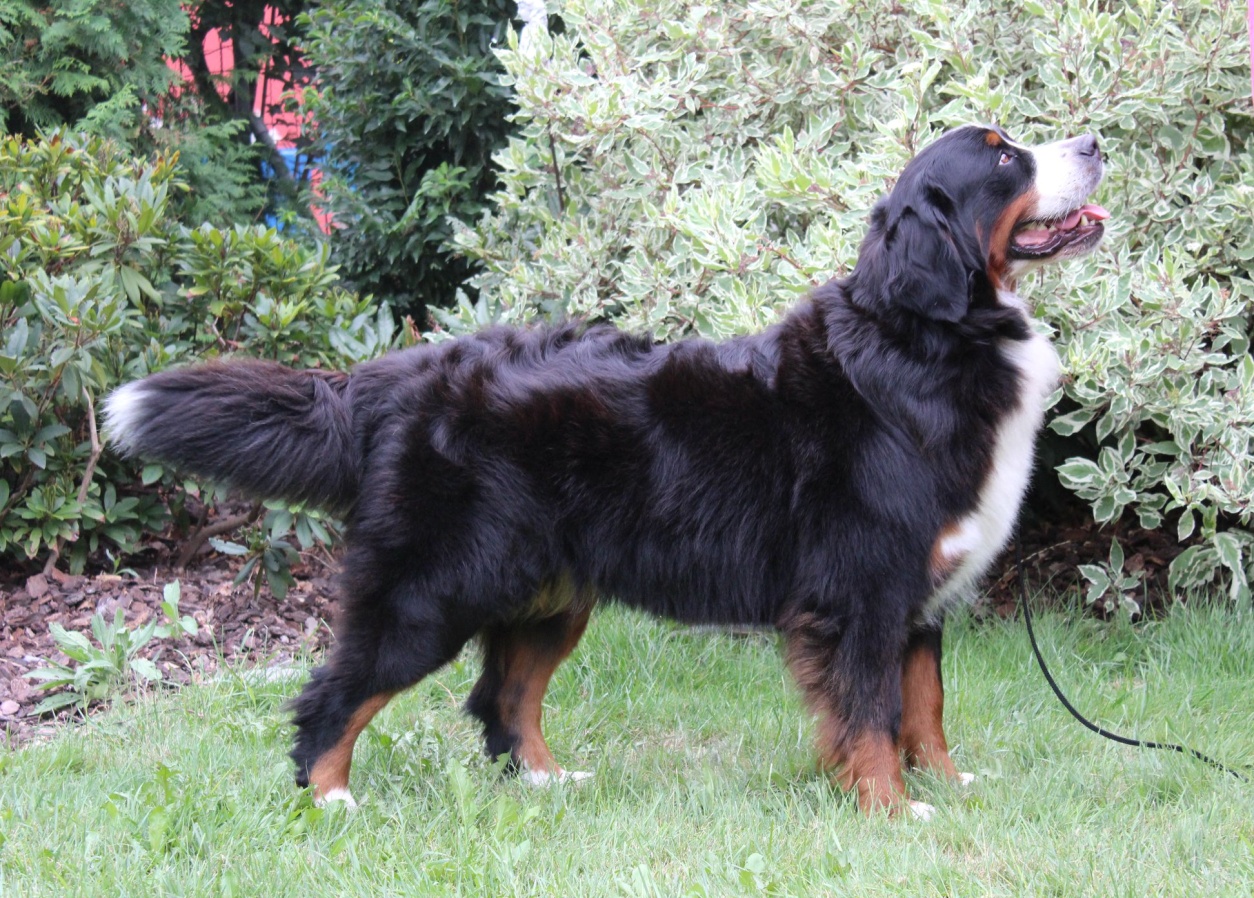 TAIL
Bushy, reaching at least to the hocks, hanging straight down when at rest, carried level with back or slightly above when moving.
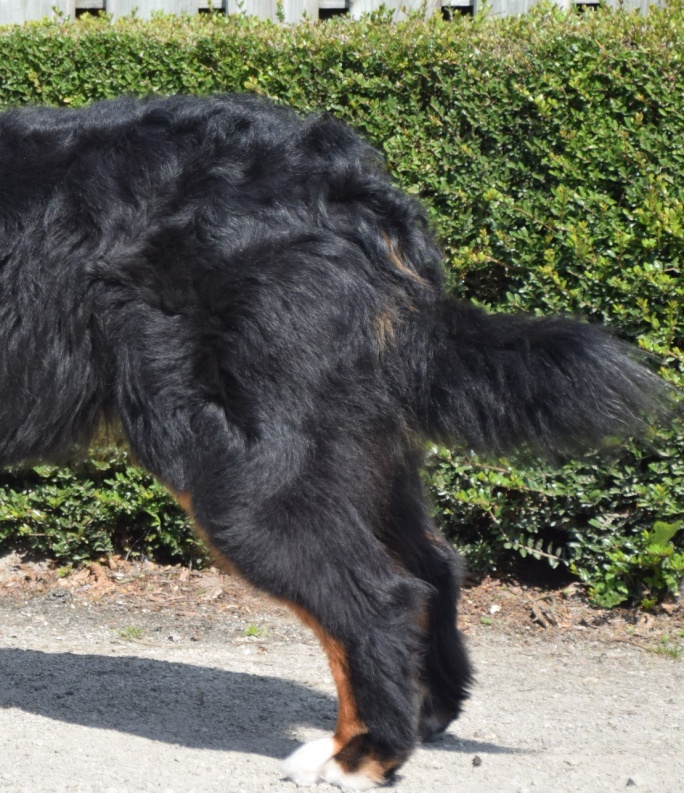 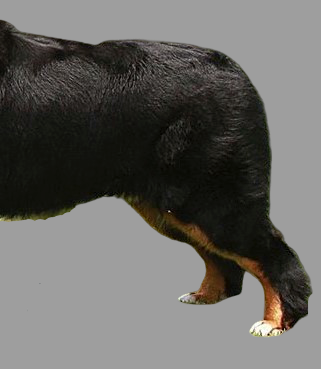 Correct     hanging when at rest
Incorrect
    tail between the legs
Correct      Slightly above the back when      moving
Correct
     Carried level with back when
     moving
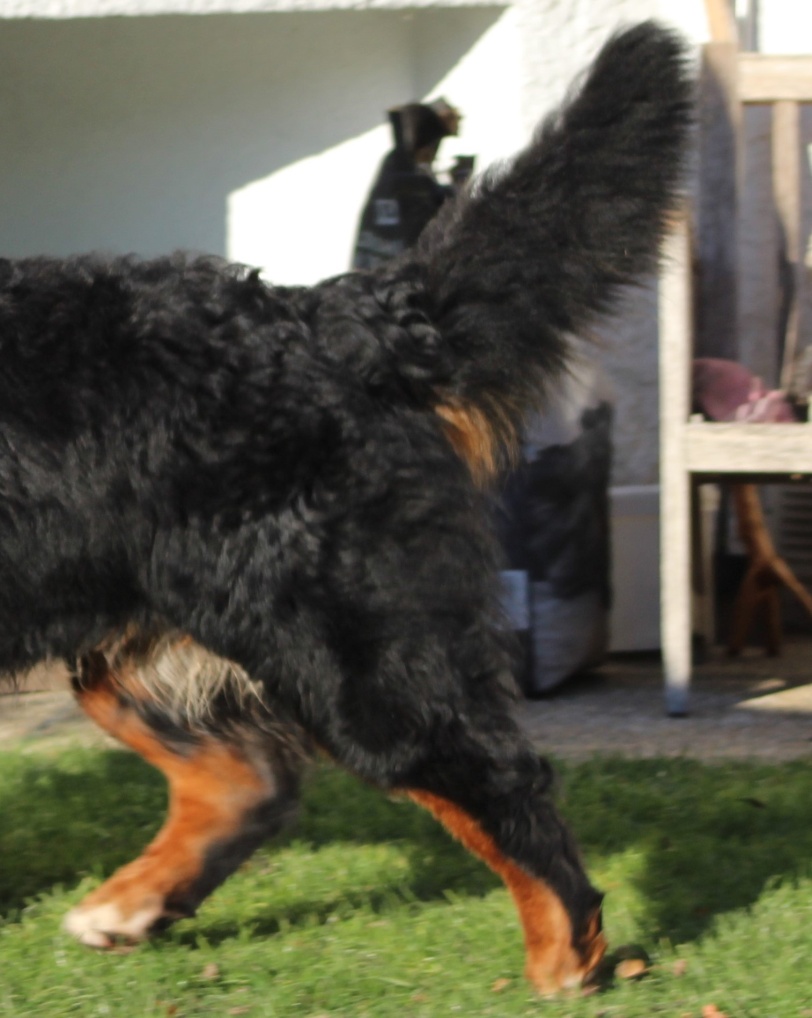 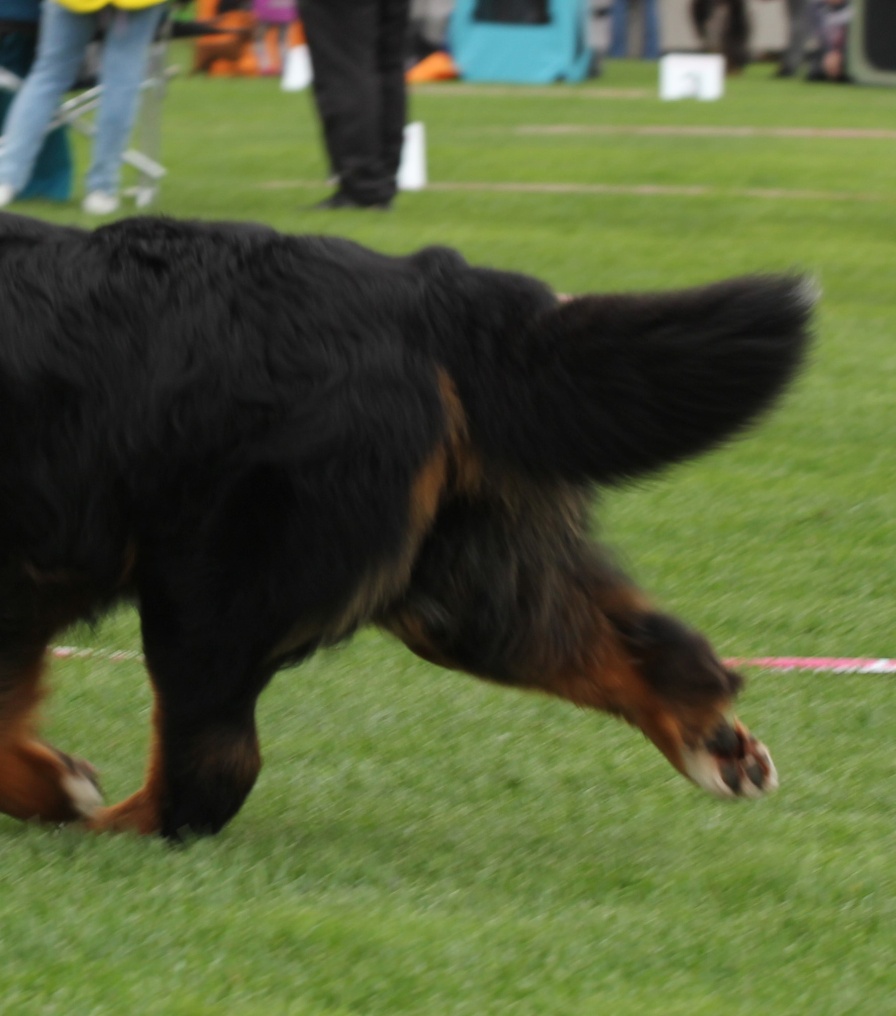 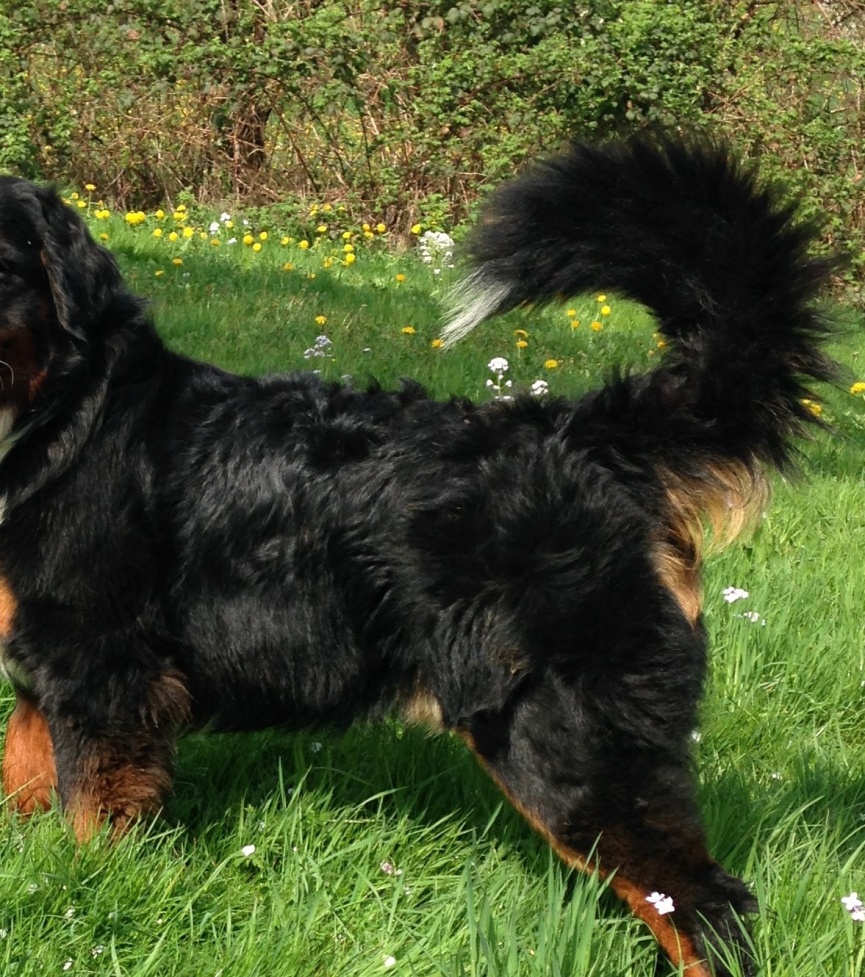 Incorrect    high tail set, but not touching     the back
Kinky tail and ring tail are disqualifying faults!
LIMBS
Generally:        Strong bones
Forequarters:  Forelegs seen from the front straight and parallel,
                          standing rather wide apart
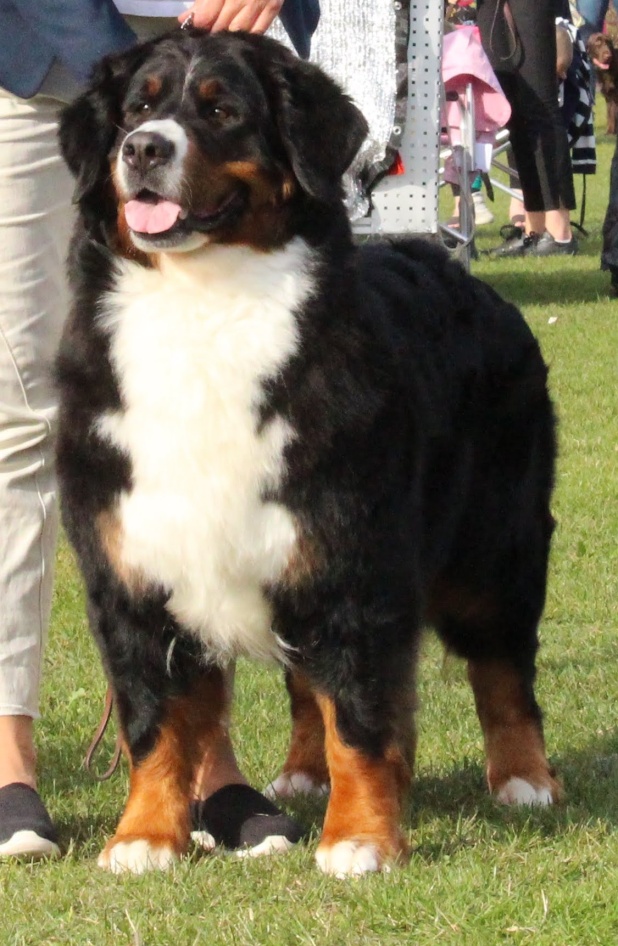 Correct
    parallel and rather wide apart
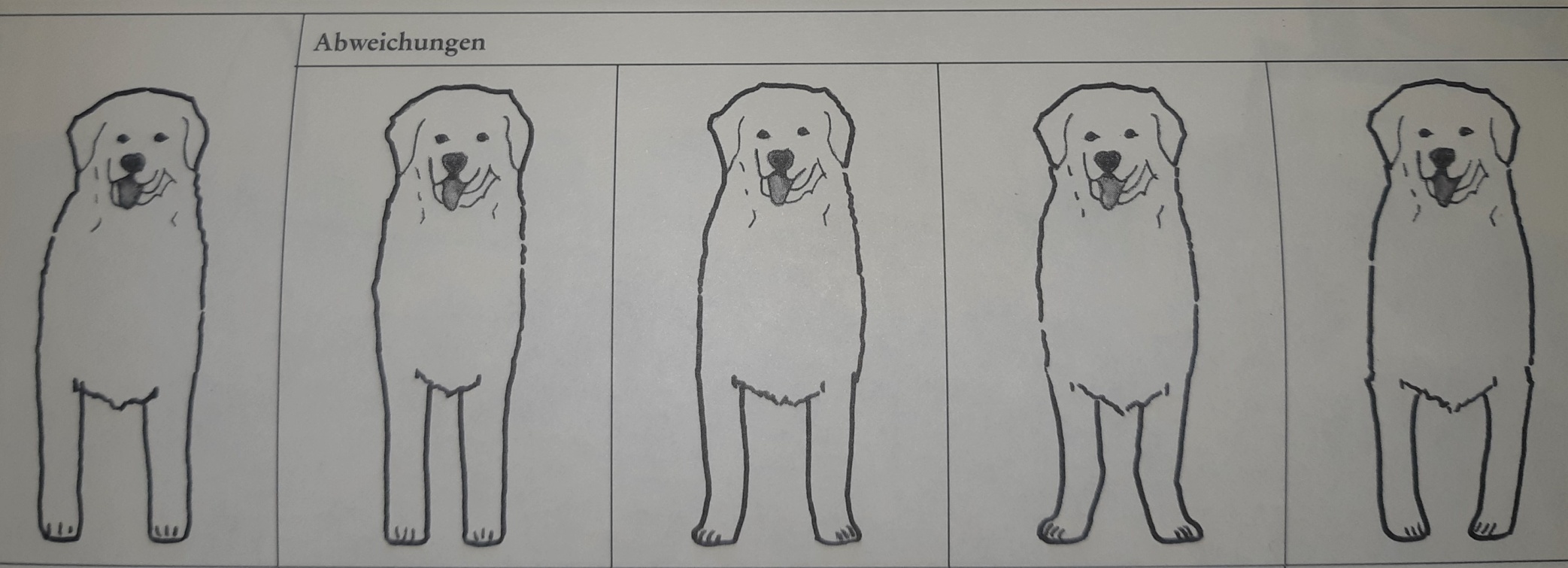 1                       2                         3                          4                         5
Correct -> parallel and straight, standing rather wide apart
 Incorrect -> parallel and straight, but narrow
 Incorrect -> standing rather wide apart, but toes turned out
 Incorrect -> Elbows turned in, forefeet strongly turned out
 Incorrect -> Elbows turned out, forefeet turned in
 Incorrect      Elbows turned in and narrow standing
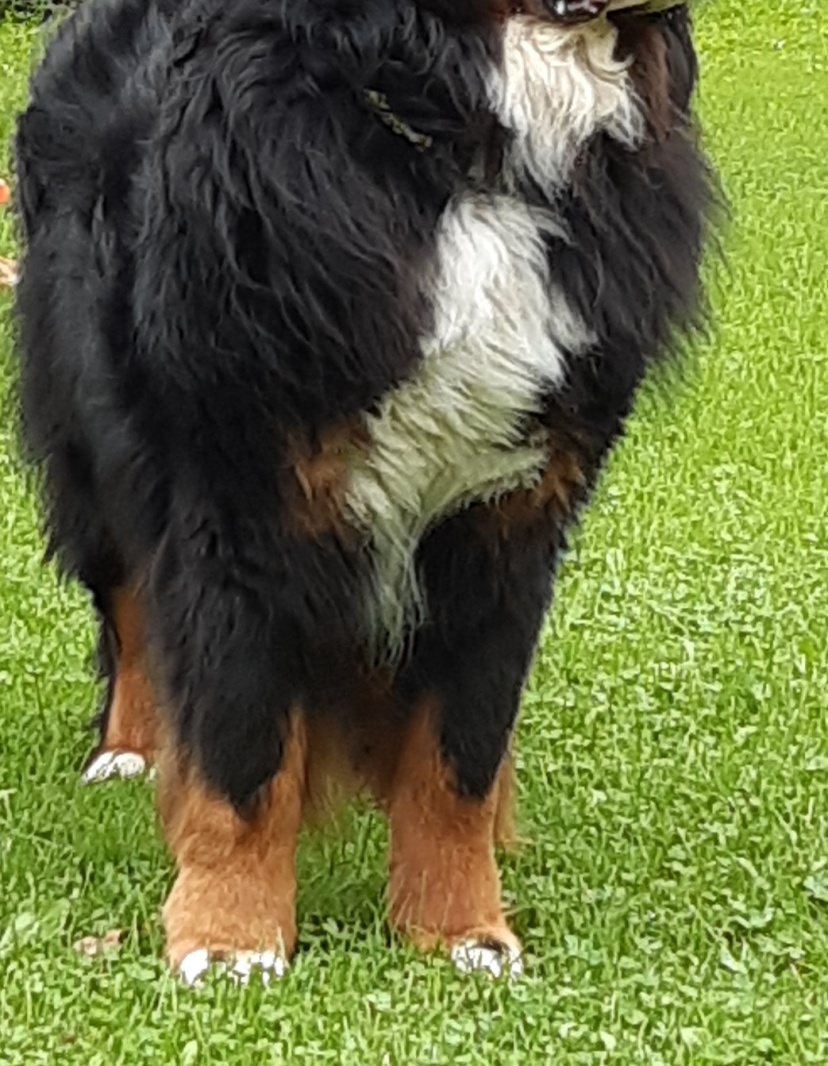 Shoulders:   Shoulder blade long, strong and well laid back, forming a not too obtuse
                      angle with the upper arm, well attached to the chest, well muscled. 
Upper arm:  Long, set oblique
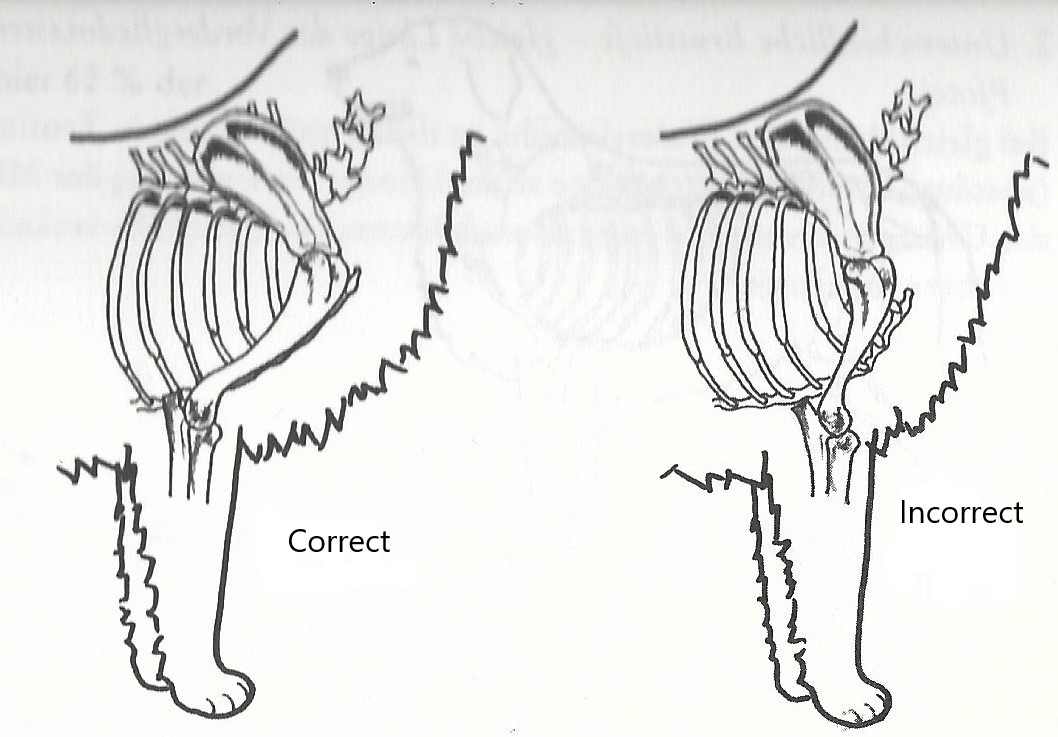 Shoulder well laid back                                  Shoulder not enough laid back
     = clear angulation                                               = not enough angulation
     Shoulder and upper arm both long                  Shoulder long and upper arm short
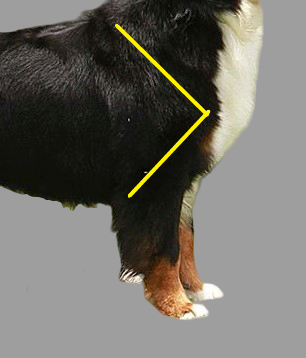 Correct    clear forechest, shoulder and    upper arm same length
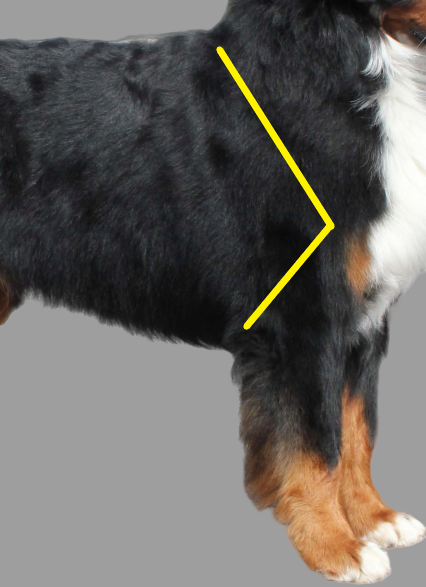  Incorrect
     Upright shoulder, not enough
     forechest, upper arm short
Elbows: Close fitting; neither turned in nor out.
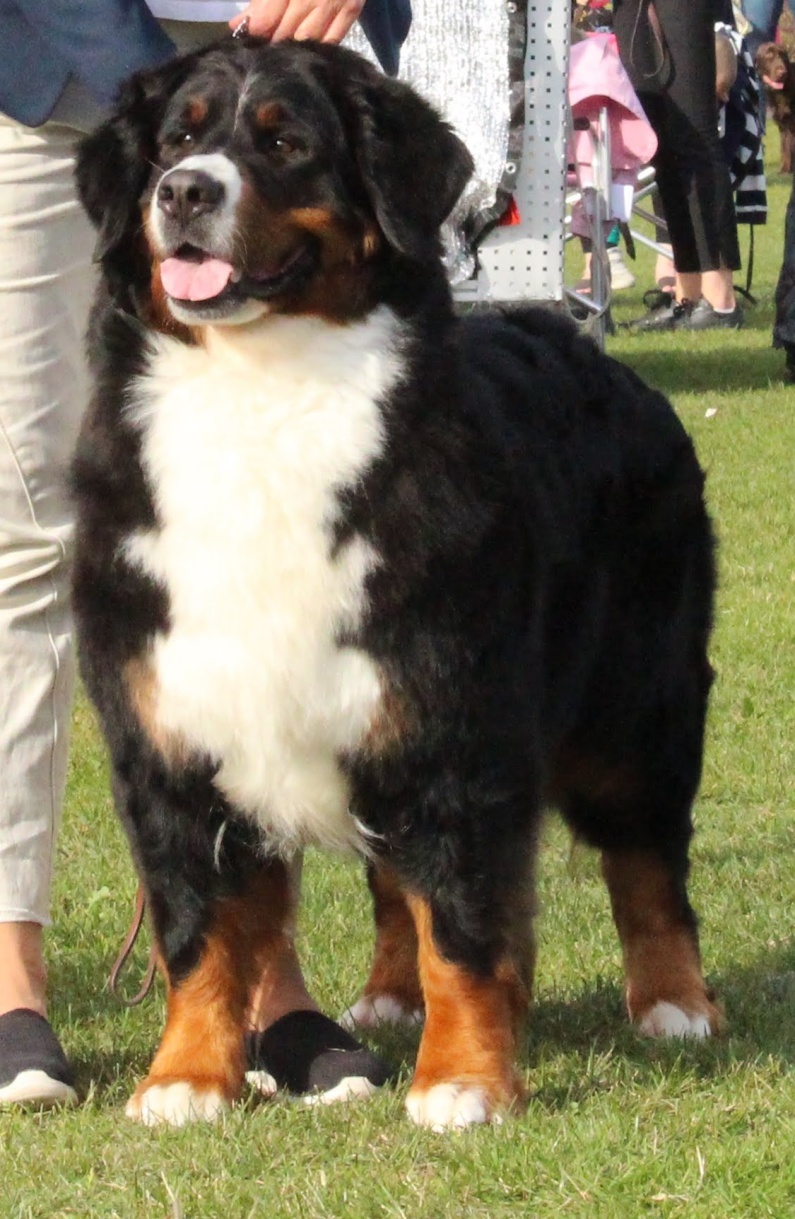 Correct
Incorrect    Elbows turned in, narrow standing, weak in the pastern
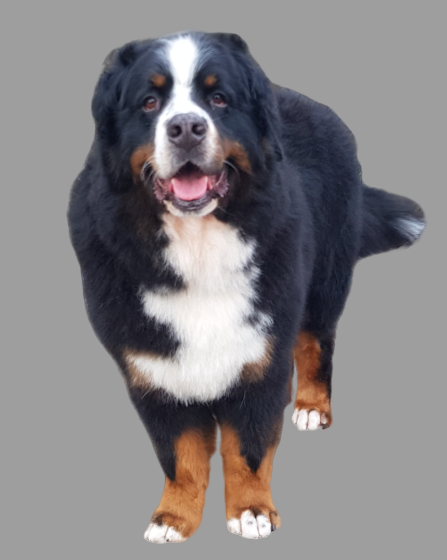 Forearm:  strong, straightPastern:    Seen from the side almost upright, firm; seen from the front                   in straight line with the forearm.
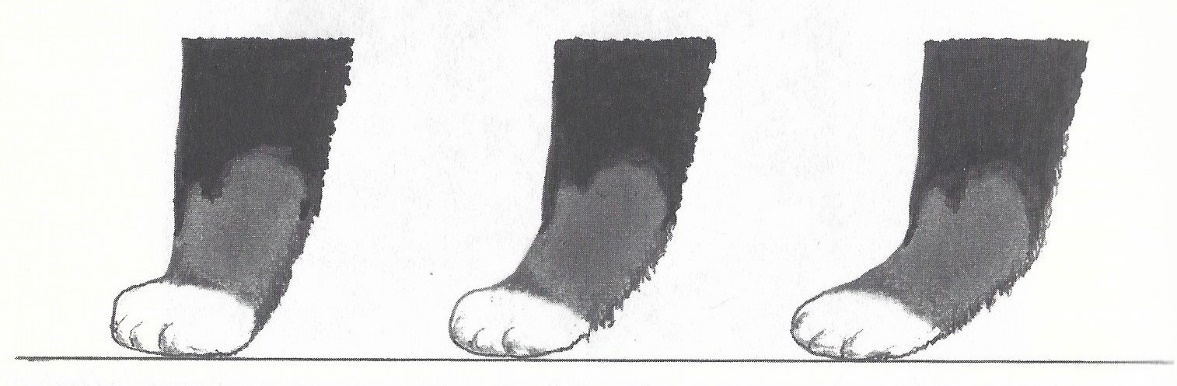  too upright                   correct                   not strong enough firmed
Forefeet: Short, roundish; with well-knit, well-arched toes. 
                 Turned neither in nor out.
HINDQUARTERSGenerally: Seen from the rear straight and parallel, not too close.
Correct                     turned in               turned out and          Close hocks              bandy legged
                                                                                 with cow hocks
Upper thigh : Long, broad, strong and well muscled.
Stifle : Distinctly well bent.
Lower thigh : Long and oblique.
Hock joint : Strong, well angulated.
Metatarsus : Set almost vertically. Dewclaws to be removed (except in those countries where it is prohibited by law).
Hind feet : Slightly less arched than forefeet, turned neither in nor out.
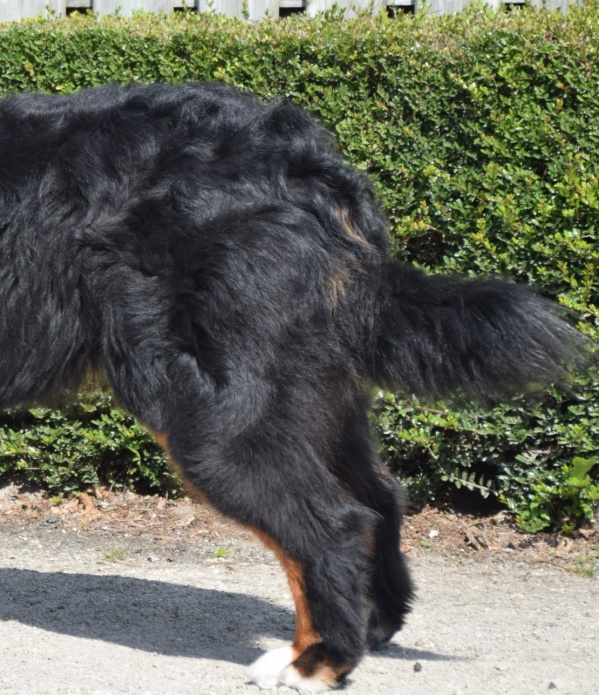 Correct     well angulated
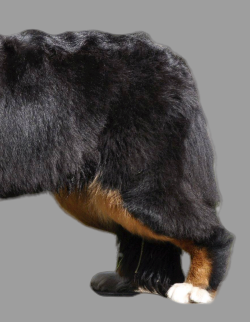 Incorrect
   overangulated
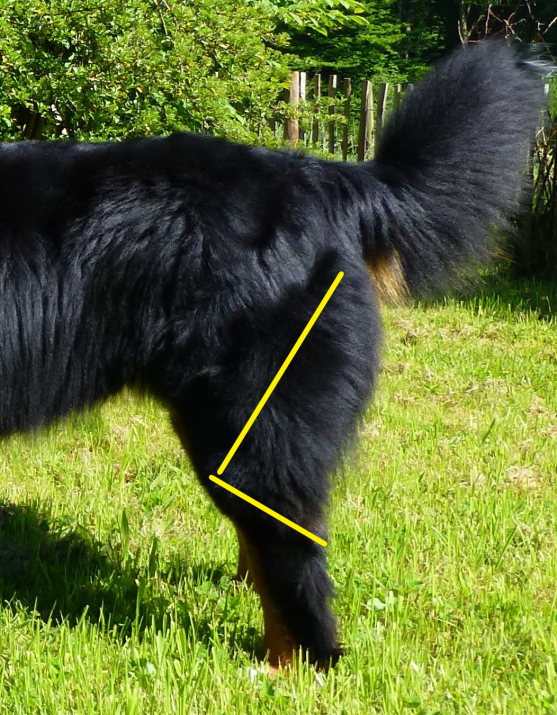 Incorrect    straight, long upper thigh,    short lower thigh
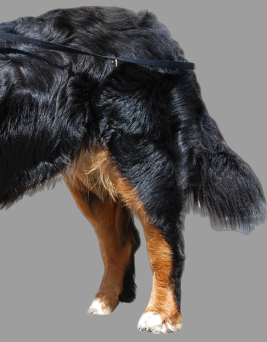 Incorrect
    sufficent angulated
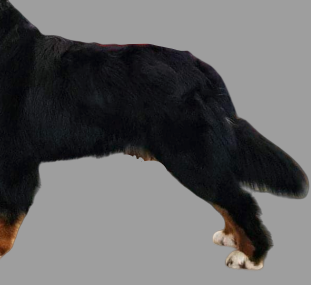 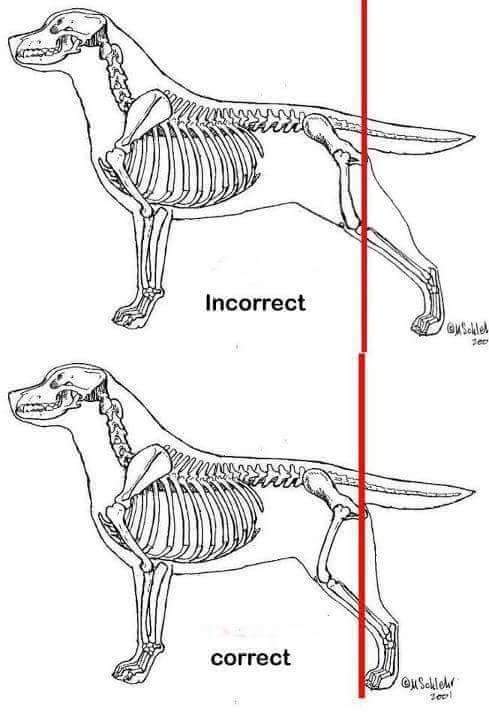 Incorrect     rear to far extended behind      atypically!
GAIT / MOVEMENTSound and balanced movement in all gaits covering a lot of ground, free stride reaching well out in front, with good drive from behind, at the trot, coming and going, legs moving forward in a straight line.
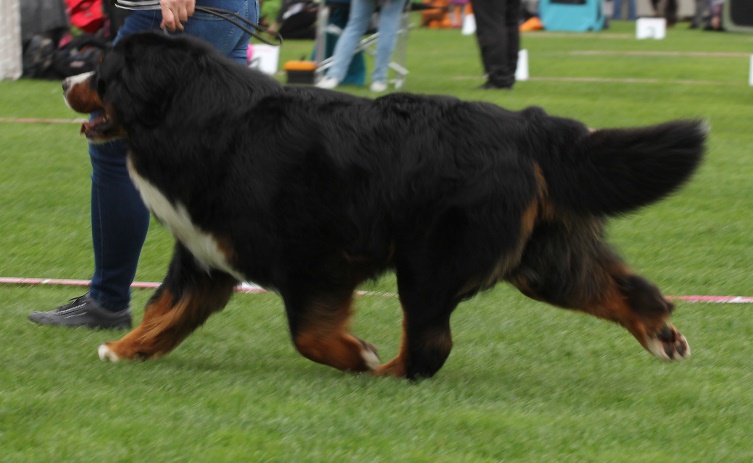 Correct
    seen from the side
    with a correct tailset
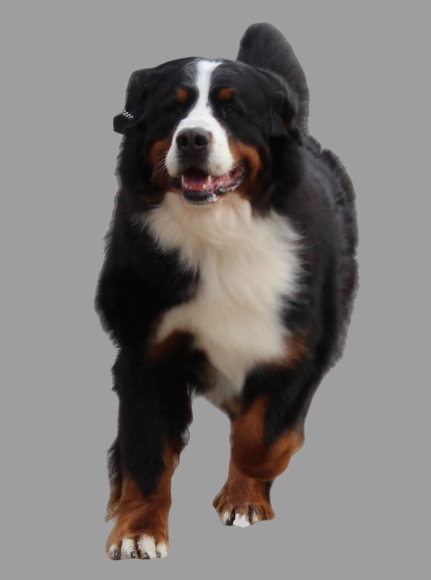 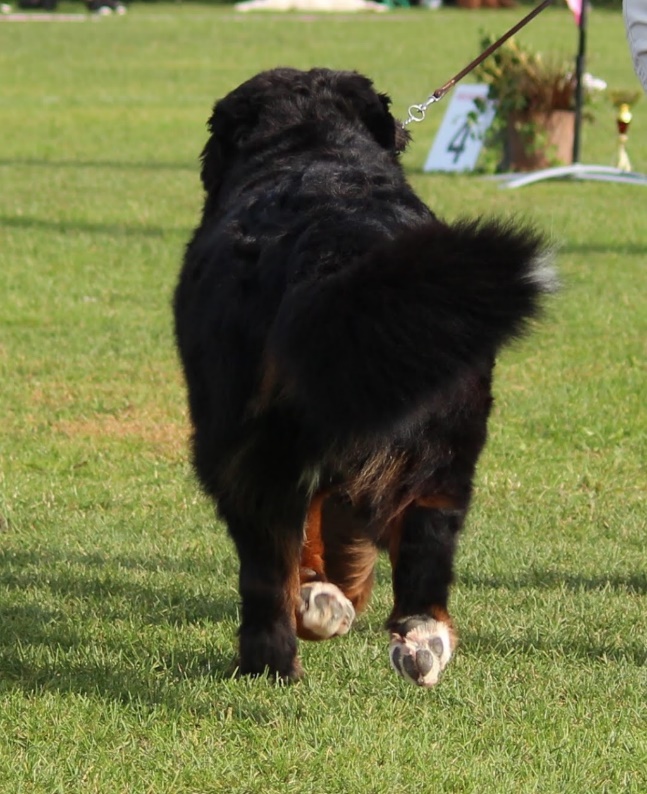 Correct                                                                   Correct
      not too close                                                           Elbows neither turned in nor turned out
COATHair: Long, shining, straight or slightly wavy.
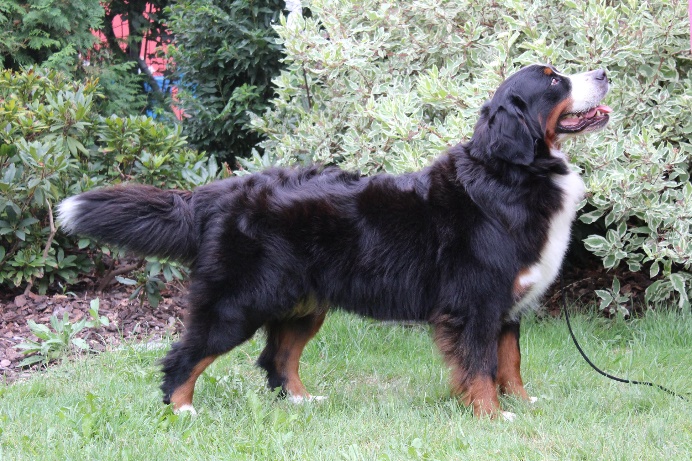 Incorrect    open and overgroomed hair texture    not jet black colour   not natural not accepted!
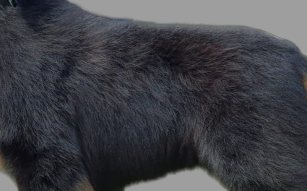 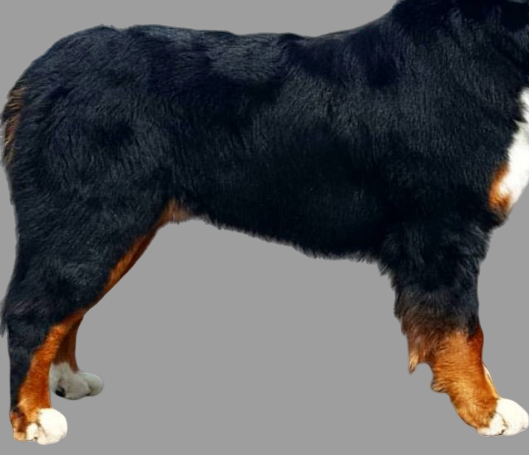 Incorrect    short coat
Disqualifying fault  short coat, double coat (Stockhaar)!

The long coat is also a typical feature of the Bernese Mountain Dog! Therefore, attention should be paid to the natural appearance. This means long top coat and undercoat must be present!
COLOUR Jet black main colour with rich tan markings on the cheeks, above the eyes,on all four legs and on the chest with white markings as follows :Clean white symmetrical markings on the head : blaze extending towards thenose on both sides to a muzzle band, the blaze should not reach the tanmarkings above the eyes, and the white muzzle band should not extendbeyond the corners of the mouth.Moderately broad, unbroken white marking on throat and chest.Desirable : white feet, white tip of tail.Tolerated : small white patch on nape of neck, small white anal patch.
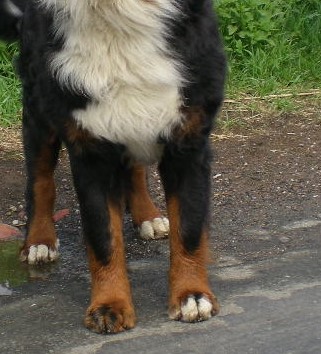 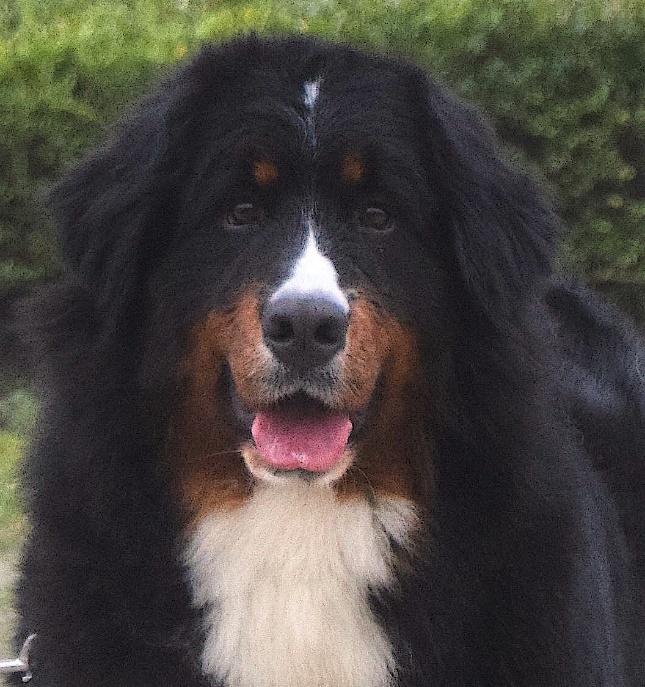 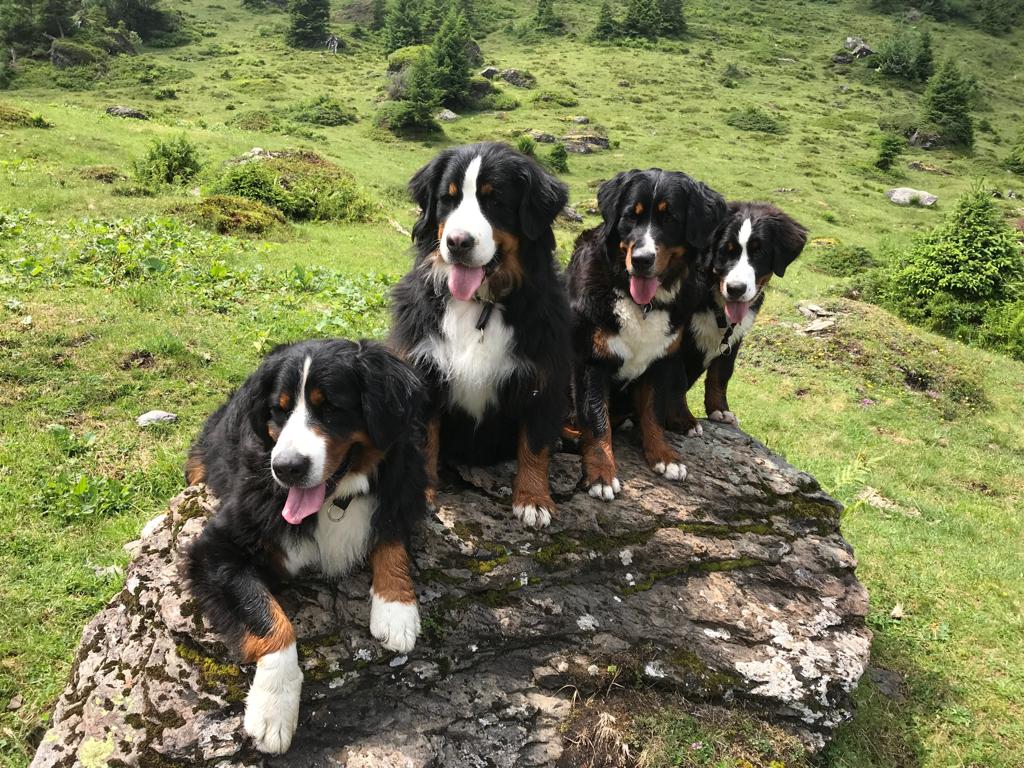 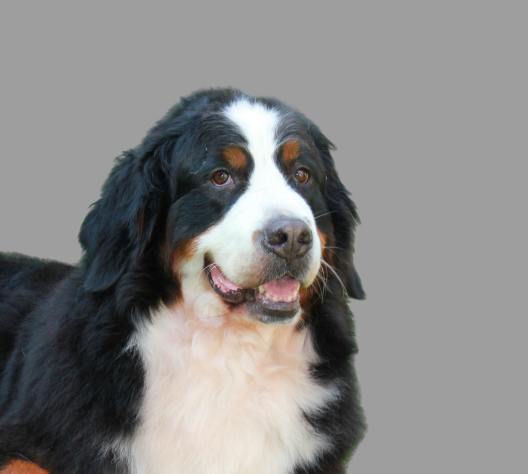 All of these head white and paw markings are accepted! The focus should be on more important features. White on the tip of the tail or on the paws are welcome, but should not be punished if the rating is missing!
Only a main color other than black and a lack of tri-color are
       disqualifying mistakes!
FAULTS 1/2
Any departure from the foregoing points should be considered a fault and the seriousness with which the fault should be regarded should be in exact proportion to its degree and its effect upon the health and welfare of the dog.
· Unsure behaviour
· Fine bones
· Irregular set of the incisors provided that the bite remains correct
· Absence of any other theeth than 2 PM1 (premolars 1); the M3 (molars 3)
  are not taken into consideration
Coat :  
- Distinctly curly coat
Faults of colour and markings :
Absence of white on head
Blaze too large and/or muzzle band reaching noticeably beyond the corners of the mouth.
White collar.
Large white patch on nape of neck (maximum diameter more than 6 cm).
White anal patch (maximum size 6 cm).
White markings on forelegs reaching distinctly beyond half-way of pasterns (“boots”).
Disturbingly asymmetrical white markings on head and/or chest.
Black ticks and stripes within the white on the chest
“Dirty” white (strong spots of pigmentation).
Black coat with a touch of brown or red.
DISQUALIFYING FAULTS 
·    Aggressive, anxious or distinctly shy
·    Any dog clearly showing physical or behavioural abnormalities shall be disqualified
·    Split nose
·    Undershot or overshot mouth, wry mouth
·    One or two blue eyes (wall eye)
·    Entropion, ectropion
·    Kinky tail, ring tail
·    Short coat, double coat (Stockhaar)
·    Other than tricoloured coat
·    Other main colour than black
N.B.
- Male animals should have two apparently normal testicles fully descended into the scrotum.
- Only functionally and clinically healthy dogs, with breed typical conformation should be used for breeding.
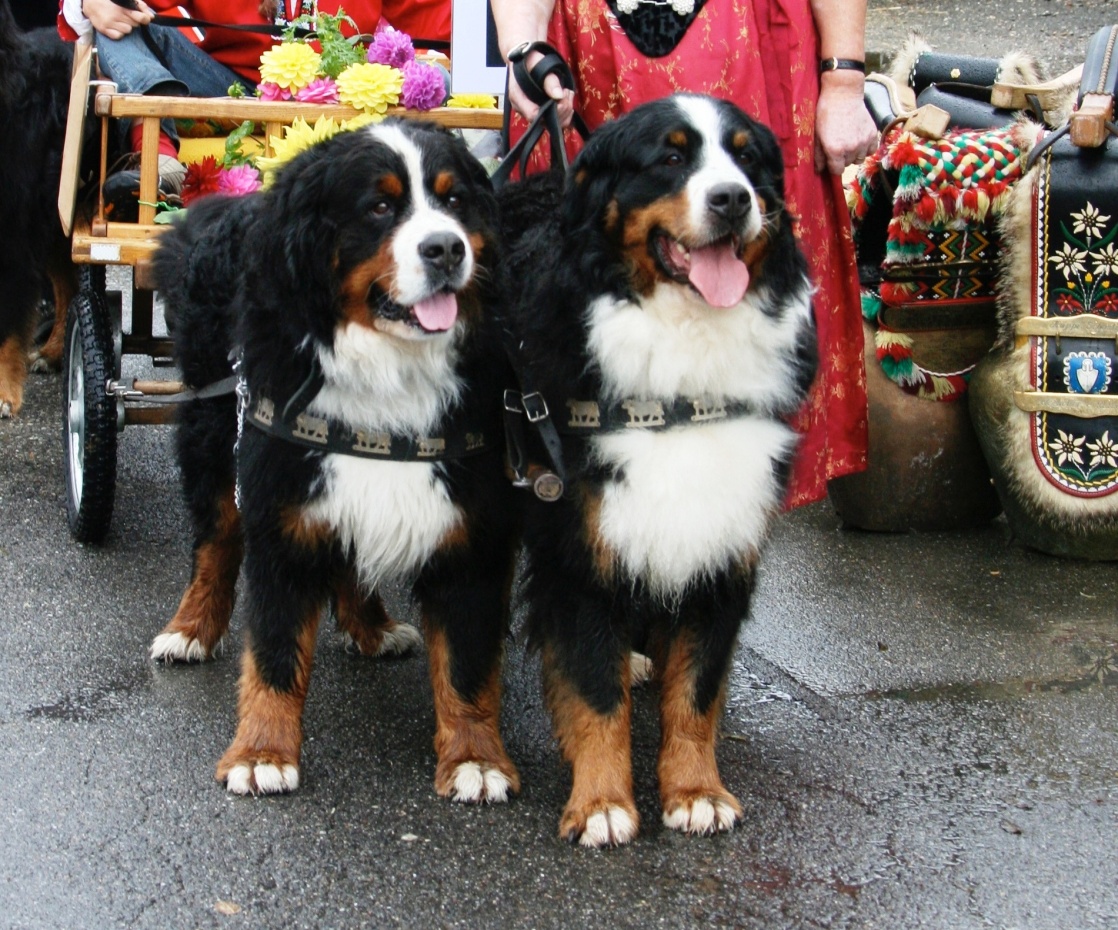 Help us to maintain this wonderful, versatile breed in the sense of «Fit for function». We thank you for the careful selection when straightening